Business Diversity Inclusion 101Tools & Strategies
Presented by Servando Patlan
Business Diversity & Outreach Manager
November 2015
Location or Date
Why Business Diversity?
Diverse business is future business 

Small business is the dominant business in the state of Washington; including veteran owned, minority owned, and woman owned businesses

The state of Washington is home to many cutting edge emerging businesses
2
Governor’s Executive Order 13-04 Results Washington
Goal 2:4.1a

Increase state agency and educational institution utilization of state-certified small businesses in public works and other contracting and procurement by 2017 to:

MBE goals – 10%
WBE goals – 6%
Small Business goals – 5% (Free)
Department of Veterans Affairs (DVA) goals – 5% (Free)
3
Governor’s Business Diversity Subcabinet
Cabinet agencies serve under the direction of the governor. In July 2015, Gov. Inslee chose 6 of his cabinet agencies and tasked them with increasing ways for small and diverse businesses to participate in Washington state contracting opportunities. 

This Governor subcabinet is directed to develop a cohesive statewide strategy instead of relying on the agency-by-agency strategies of the past. 

See www.omwbe.wa.gov for Diversity Subcabinet progress
4
Balancing Socio-economic goals in public procurement or public works
5
Get ready to contribute to the state strategy for business diversity
LEAN PDCA Plan Do Check Adjust

Present State – Future State – Gap Analysis – Problem Statement - Counter Measures

LEAN PDCA some more with multi-agency partners!
6
Where is my Business Diversity PDCA?
Most state agencies have a business diversity participation plan posted at the OMWBE Website www.omwbe.wa.gov 
Hover over OMWBE on the right side of the blue bar and click on Diversity Reporting.
This will take  you to a list of state agencies where you can find and click on your state agency
7
Where is my Business Diversity PDCA for this year and next year?
8
Where is my Business Diversity PDCA? click on my agency name
9
Where is my Business Diversity PDCA? Click on 2014 percent
H:\WEBS Diversity Reports\DES AFRS MWBE Report Calendar 2014.pdf

This shows my financial system report of my agency’s utilization of diverse  businesses in the calendar year 2014
10
Where is my Business Diversity PDCA? Click on projected percent
H:\WEBS Diversity Reports\179-DES-corrected-Projected.pdf 

This shows my agency’s 2015 aspirational goal is 1% of spend.  At roughly $12.3 million that is double the DES actual MWBE participation for 2014.
11
Is this really all of my Agency’s Business Diversity PDCA?
That last report said purchase card transactions were excluded.
What about master contracts?
What about those construction projects with subcontractors and sub-suppliers?
What about that IT contractor and their sub-contractors?
What about that software click through agreement?
12
I wish I had a better view – a plan
If I could see all the diverse businesses in the state I could know what I am after?
If I could see what my agency did last year I might have an idea of who to talk  to if they are going to make the same procurements again?
If I could see my agency procurements and who did them and if there are diverse vendors available that were not available before?
13
How am I going to do the LEAN check and adjust?
I need to know how many diverse firms got notified?
How many diverse firms are downloading my agency posted solicitations?
How many diverse firms responded with a bid?
If any diverse firms were awarded a contract?
Did my agency ever use or buy from that contract?
14
What are the Master Contract opportunities?
Washington State Master Contracts include many opportunities to purchase from and contract with diverse businesses
Go to the DES Website www.des.wa.gov 
Select Current Contracts 
Select View Vendors by Contract
The last 3 columns on the right Diversity, Veteran, Small Business can be sorted by clicking on these headers
15
View Vendors by Contract
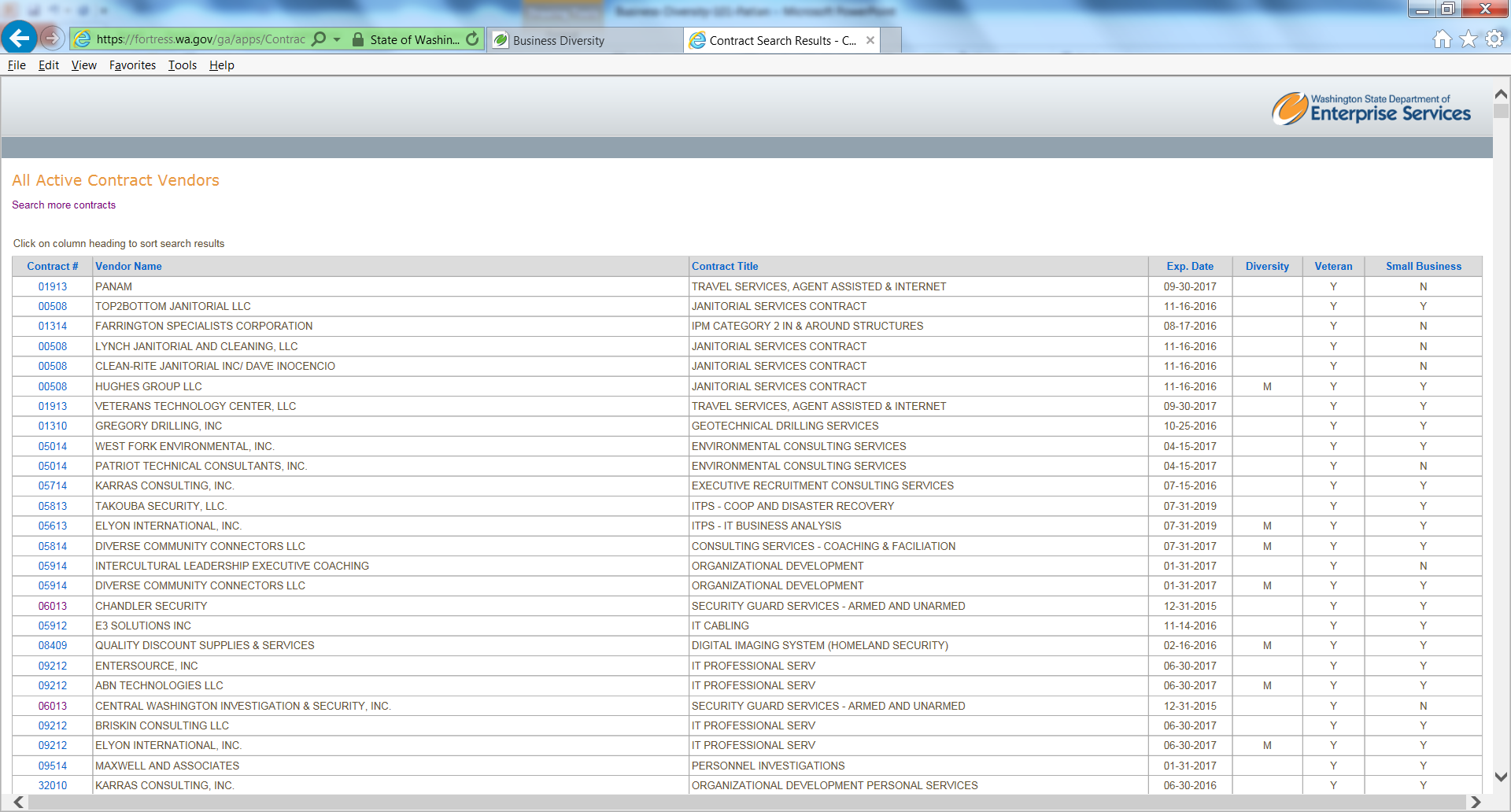 16
What are the hidden Master Contract opportunities?
DES has been encouraging its master contract vendors to include diverse businesses in the state of Washington to help service the state of Washington customers.  The Managed Print Contract # 02012 is a good example. 

At first glance the awarded contractors Canon, HP, Lexmark, Ricoh, Toshiba, or Xerox do not appear to be diverse business opportunities
17
What are the hidden Master Contract opportunities?
Open the Managed Print Contract # 02012  

At first glance the awarded contractors Canon, HP, Lexmark, Ricoh, Toshiba, or Xerox do not appear to be diverse business opportunities; however checking WEBS for the dealers they listed shows: Oasys, Inc. (Veteran), Woodburn Co. (Minority Small Business), Preferred Copier Systems (Small Business) and Bandt Corp. (Small Business)
18
WEBS has a database history for reporting
WEBS is the Washington Electronic Business Solution 
Free to businesses and free to agencies and local governments and non-profits with a free Master Contract User Agreement
It is an online vendor registration and notification system for posting public procurements
19
WEBS has a database history for reporting
WEBS History can be used to give anyone a
 Statewide View
Agency View
Solicitation view
View of vendor responsiveness
I am going to show you how to use WEBS Reports to generate enough views for your Business Diversity LEAN PDCA
20
WEBS Training Online
Webs Front Page WEBS Diversity Reports\WEBS Training Front Page.doc

WEBS Training Page WEBS Diversity Reports\WEBS Training Screen.pdf

WEBS Training for Government Page WEBS Diversity Reports\WEBS User Guides Screen.pdf

WEBS Government Training Videos Page WEBS Diversity Reports\WEBS Government Training Videos.pdf
21
WEBS Critical Data Capture for Diversity Reporting
WEBS Government Training Videos Page WEBS Diversity Reports\WEBS Government Training Videos.pdf
Please watch the 11th video “Recording Bid Results” 
Between closing and archiving you can record vendors responding and awarded and if you did not enter a bid value you can add it now for future analysis
22
Where is that WEBS Statewide View?
The Diverse Business Registration Report is the 2nd WEBS Report
You enter 2 dates and the report will give you a count of vendors in WEBS with a diversity breakdown for each date and calculate a percent change
This is a good report to run after an outreach event to see if you recruited more diverse businesses to WEBS
23
Where is that WEBS Statewide View?
WEBS Diversity Reports\Diverse Business Registration 20150827.pdf
24
Who is my agency doing business with?
The Award Information Summary Report is the 1st WEBS Report
You select your agency enter 2 dates and select all for status and solicitation type the report will list all your agency postings in WEBS and identify awarded businesses
You may notice few awards and multiple announcements without awards or dollar values, this may be missing data or market fatigue, ask the listed buyer why?
25
Who is my agency doing business with?
WEBS Diversity Reports\Award Information Summary.pdf
26
What commodity codes has my agency going to market with?
The Solicitation Information Summary Report is the 6th WEBS Report
You select your agency and select all for status and solicitation type the report will list all your agency postings in WEBS and associated commodity codes
It will also count the number of businesses notified with a business diversity break out.
27
What commodity codes is my agency going to market with?
WEBS Diversity Reports\Solicitation Information Summary WEBS Ecology.pdf
28
Are there more diverse businesses today for these commodity codes?
The WEBS MWBE Participation Plan Report is the 3rd WEBS Report
You select your agency and select a begin and end date
The report will show the number of businesses notified for solicitations posted in the period and the number available today for those same commodity codes with a diversity break out.
29
Are there more diverse businesses today for these commodity codes?
WEBS Diversity Reports\AGR MWBE Participation Plan Report 20130701 To 20140831.pdf

Use the dollar values to focus on large dollar opportunities and to determine if additional diverse business outreach is needed for a particular commodity code before going back out to market.
30
Programs have identified markets and busiensses – now what?
The WEBS Vendors by Commodity Code Report is the 9th WEBS Report
You can enter the commodity codes or use a key word for the commodities
To see all vendors start with radio button False for “Include only partnering display vendors” 
The report will show the number of businesses in WEBS with those commodity codes and their diversity status, email, city and state
31
Programs have identified markets and busiensses – now what?
WEBS Diversity Reports\Vendors by Commodity Code Keyword Cobol All.pdf
You can check the diversity count, contact diverse businesses to see if they match the anticipated need and to determine their interest or recommendations for trade shows to recruit new diverse businesses for participation. Ask if they want to partner with a larger firm and if yes to select share contact on WEBS.
32
Programs want more history on diverse businesses?
The WEBS Vendors by Commodity Code Detail Report is the 7th WEBS Report
You must enter the commodity code (no key word)
The report will show all businesses in WEBS with that commodity codes and their diversity status, email, city and state, years in business, annual revenue, employee count, contact name and phone number
33
Programs have identified markets and busiensses – now what?
WEBS Diversity Reports\Vendor Commodity Code Detail.pdf
DES has asked all businesses interested in attending pre-construction outreach events to include in their WEBS profile Commodity Code 914-84 Trade Services Construction Non-classified. 
Be careful not to use employee count, years in business, or annual gross revenue to disqualify small and diverse businesses. Firm size data may be out of date.
34
Vendors are telling me they used to do business with my agency?
The WEBS Vendor History Report is the 8th WEBS Report
You must enter a start and end date, vendor name, of you don’t know the solicitation Reference ID, enter ALL.
The report will show the Customer reference number Solicitation Title and if that vendor was notified, if they downloaded the solicitation, responded, or were awarded.
35
Vendors are telling me they used to do business with my agency?
WEBS Diversity Reports\Vendor History DOH Gloves 20150827.pdf 
You can use the solicitation reference number to gain more detail from a WEBS Database search on a particular customer reference number.
36
I am almost ready to post a solicitation, now what?
Use WEBS Report #10 Vendors on Notification Lists to determine if a pre-qualified list has been used by your agency or a current master contract.
 A drop down box will show all available lists.
Confirm with the agency if the list is current and must be used.
Look for diverse businesses on the list and outreach to them to encourage participation.
37
Vendors are telling me they used to do business with my agency?
WEBS Diversity Reports\Vendors on Prequalified Notification Lists for Business Analysts.pdf
38
My agency posted a solicitation in WEBS, now what?
Use WEBS report # 4 Solicitation Download Detail to see how many businesses have down loaded the solicitation and if any of them are diverse businesses. 

If diverse business interest is low you may want to talk to the buyer about outreach or to ask if a pre-bid conference can be scheduled for clarification on barriers to participation or to encourage partnering between large and small businesses.
39
My agency posted a solicitation in WEBS, now what?
WEBS Diversity Reports\Solicitation Download Detail Paint.pdf
40
A contract was awarded, how about the Check Adjust of PDCA?
Use WEBS report # 5 Solicitation Information Detail to see if a diverse firm was awarded.  If not check to see how many were notified and if any downloaded the solicitation or responded with a bid or proposal. Check to see if dollar values were posted to help small business size their bid. Check to see if statewide requirements were necessary and if that limited small business, perhaps a geographical award could have been more attractive.
41
My agency posted a solicitation in WEBS, now what?
WEBS Diversity Reports\Solicitation Information Detail Paint 2013.pdf 

Talk to the buyer about a debrief for interested small and diverse businesses.  Check with the awarded vendor for any diverse business subcontracting opportunities and offer to recruit from WEBS businesses that checked yes to share contact information.  

Talk to state and agency partners about future possible adjustments.
42
Best Practices from LNITargeted Outreach
On going targeted outreach to encourage the businesses engaged with our programs to qualify and 
Register in WEBS as a Washington Small Business
Certify in WEBS as a WA State Veteran Owned Business 
Certify with WA State OMWBE
43
Best Practices from LNIPost Solicitation with $ Opprtunity
Post solicitations in WEBS with anticipated market dollar values

This allows small and diverse businesses to right size opportunities to do business with the state or to pursue a joint venture for larger scale projects 

Prior to posting a solicitation in WEBS Identify in WEBS  1 M, 1W, and 1 MW for the commodity codes involved
44
Best Practices from LNIDiverse Business Strategy
Run the WEBS MWBE Participation Report for your agency to understand market availability by commodity codes for past markets that may be re-entered in the future.
45
Best Practices from LNIDiversity advice over regulation
Form a partnership between procurement and agency programs

The partnership is advisory and not regulatory
46
Best Practices from LNIEncourage Diverse Business Participation
Let your market know your agency values Diverse Business Participation, encourage partnerships.

Create low risk small business friendly market opportunities that fit your agency.

Minimize purchase card procurements in general markets not specific to agency program missions.
47
Balancing Socio-economic goals in public procurement or public works
48
Bigger Team Questions
Looking at the LNI best practices ideas, does my agency have some best practices to share too? 

What LNI practices might you need to understand more before trying them? 

This sounds risky for me, who are my partners for moving forward?
49
Bigger Team Questions
What counts? 
OMWBE is reporting Washington state certified minority owned, woman owned, minority & woman owned business participation. 
What if I fail my M & W goal but exceed my Washington Small Business and Washington Veteran Owned Business Goal?
50
Bigger Team Questions
Should my agency have a diversity web page?
What other web pages should it link to?

Should my agency do outreach on its own or should my agency partner with other agencies?
Does my agency have a message for diverse businesses and someone to work with them?
51
Bigger Team Questions
Ethics is a big part of public procurement how do you outreach while respecting expectations for ethical behavior?
Do we get involved if a diverse subcontractor or sub-supplier says they were mistreated by the prime contractor on a state project?  
Maybe it is a good thing that business diversity is becoming a multi-agency effort?
52
Bigger Team Questions
When are inclusion plans a good idea?
How timely should data collection be? 
What is a commercially useful function?
Is this a passive or active monitoring?
Is auditing necessary?
What if inclusion plan goals are missed?
Are they best scored or pass/fail?
What about LNI Data ?
Why use a 360 degree approach?
53
Assistance for Small and Diverse Businesses
http://www.oria.wa.gov/site/alias__oria/368/default.aspx Washington State Office of Regulatory & Innovation Assistance can help with regulatory questions  
http://washingtonptac.org/ Washington Purchasing Technical Assistance Centers can help with bids
https://www.sba.gov/offices/district/wa/seattle US Small Business Administration can help with start-ups and coaching  
https://wsbdc.org/ US Small Business Development Centers can help with financials, loans, and special programs
54
WA State Contacts
55